ЕКОНОМІЧНІ ПРИЧИНИ ЕЙДЖИЗМУ В ІТ-СФЕРІ УКРАЇНИ
Підготувала студентка УФЕ-41 
Гоц Анастасія
ярликування
1
стереотипізація
2
дискримінація
3
Ейджизм – це дискримінація людини на підставі її віку. Це проявляється в готовності адекватно сприймати і співпрацювати лише з людьми, які відповідають заздалегідь установленим віковим критеріям. Загалом, на основі ейджизму одночасно відбуваються три процеси:
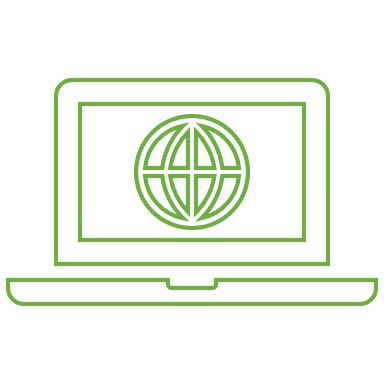 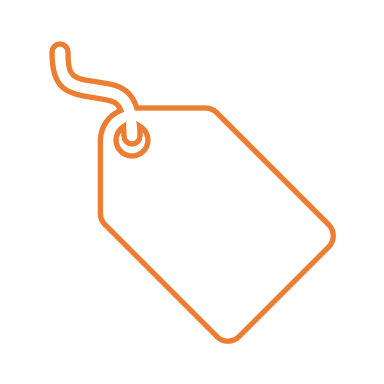 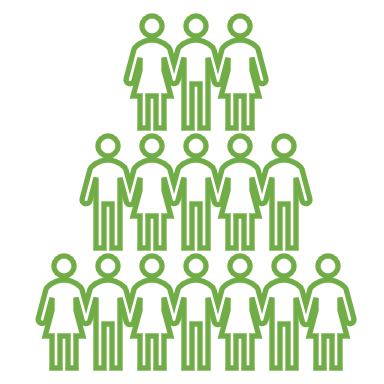 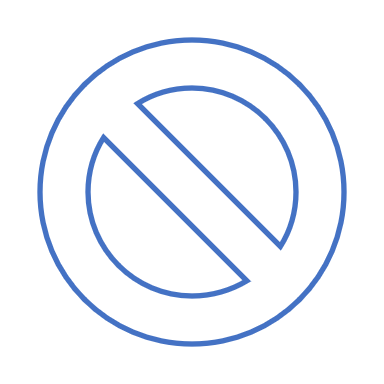 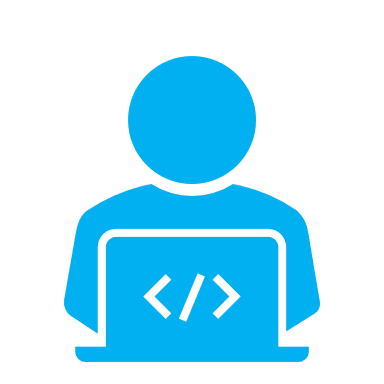 В Україні наймолодші фахівці - верстальники та представники нетехнічних посад (HR, PR, Sales). Найстарші - топ-менеджери, системні адміністратори та проектні менеджери.
Cередній вік працівників в таких відомих компаніях, як Meta, Google, Microsoft, Adobe, eBay, Samsung, Apple – від 29 до 33 років.
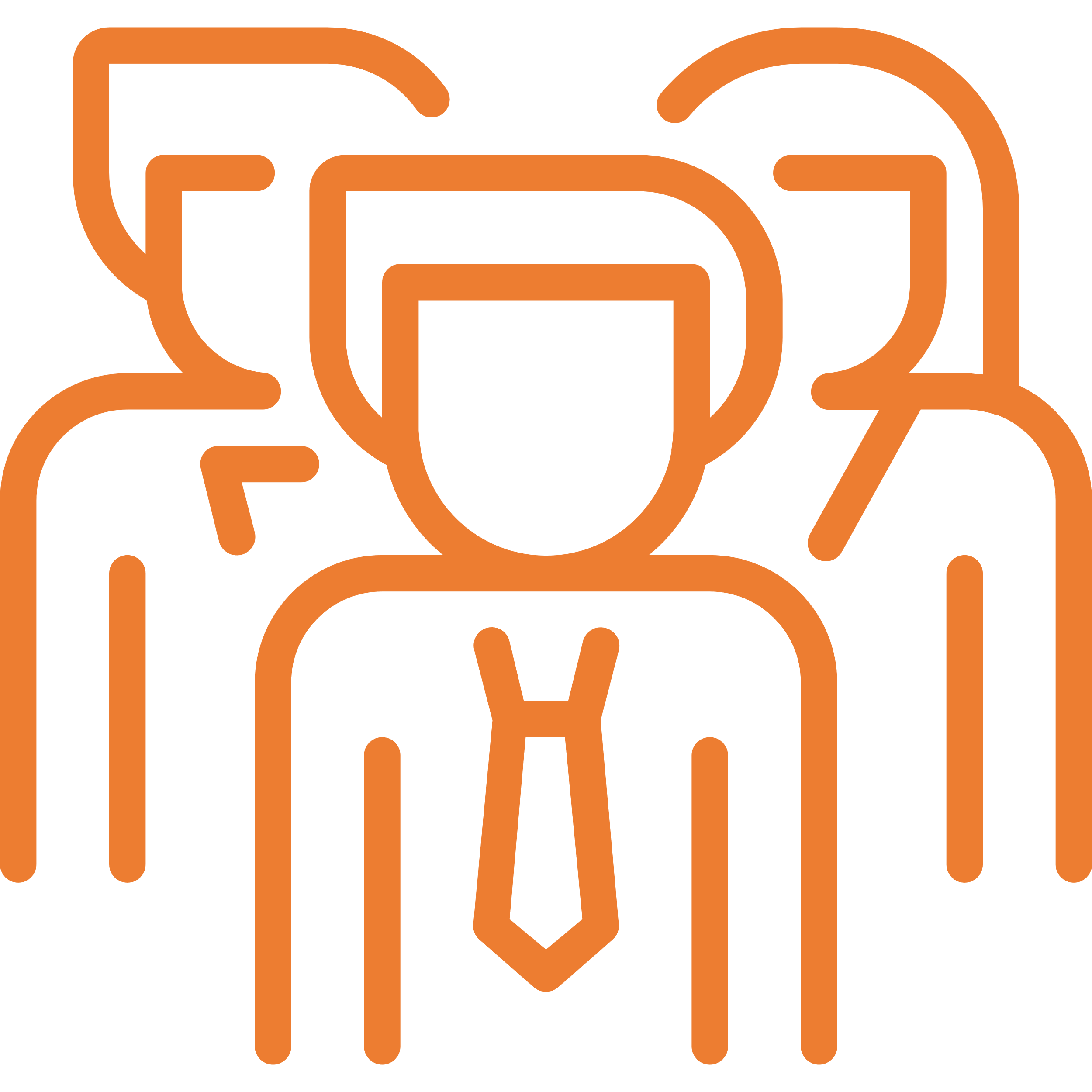 Кількість спеціалістів
4
Стереотипи
1
Більшість IT-компаній молоді
2
Культура
3
Існують різні причини, чому середній вік працівників в ІТ компаніях саме такий:
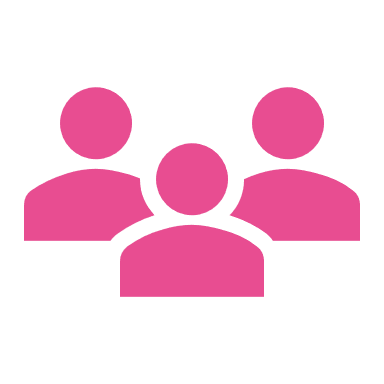 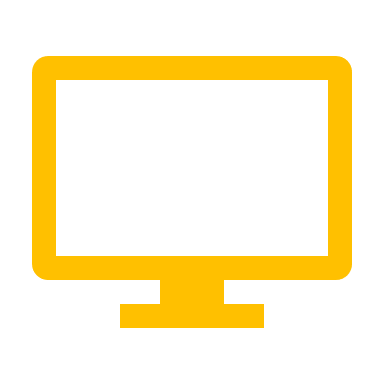 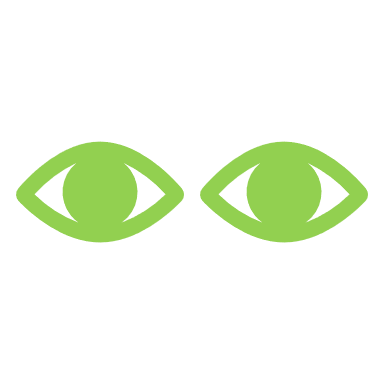 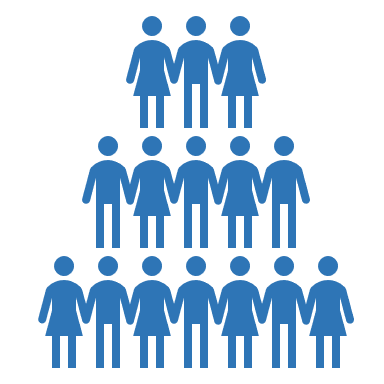 Стереотипи
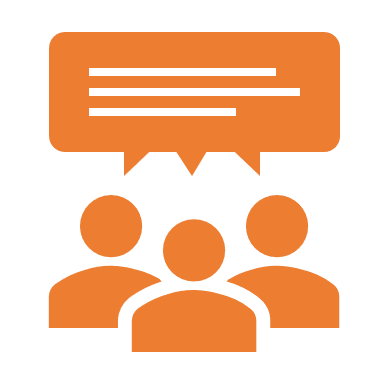 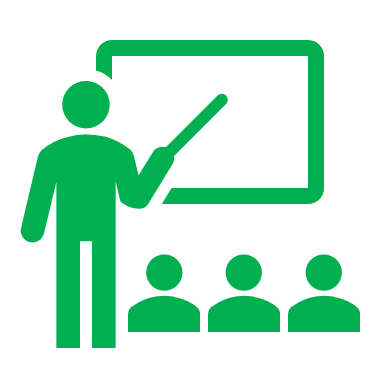 В старшому віці складніше вчитися
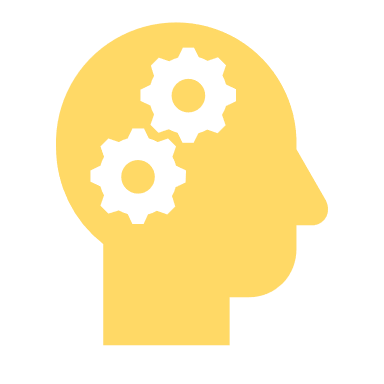 Після 40 років у людей знижується швидкість мислення
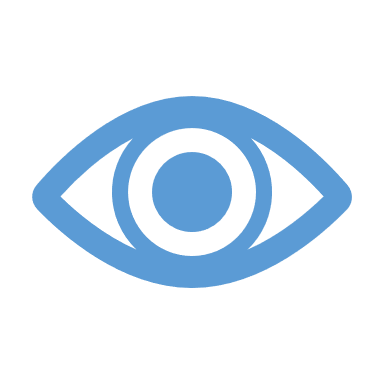 З віком знижується концентрація
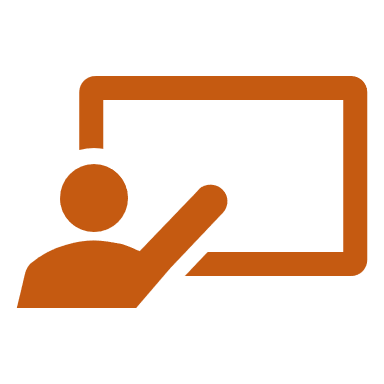 Кому за 40, важче адаптуватись і працювати у молодому колективі
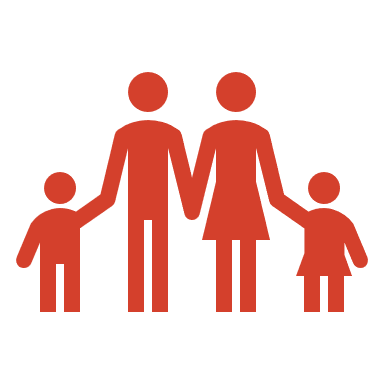 Зрілі люди не амбіційні і не готові віддавати себе повністю роботі
Не боятись проявляти ініціативу
1
Стратегічно підходити до навчання
2
Наставництво для недосвідчених спеціалістів
3
Однак, працюючи в IT-компанії можна уникнути ейджизму!
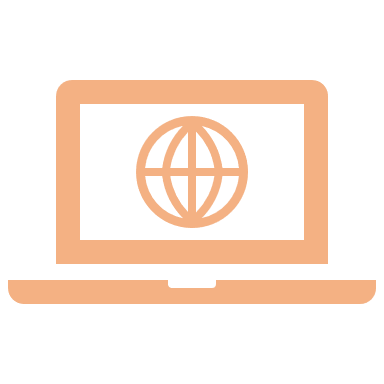 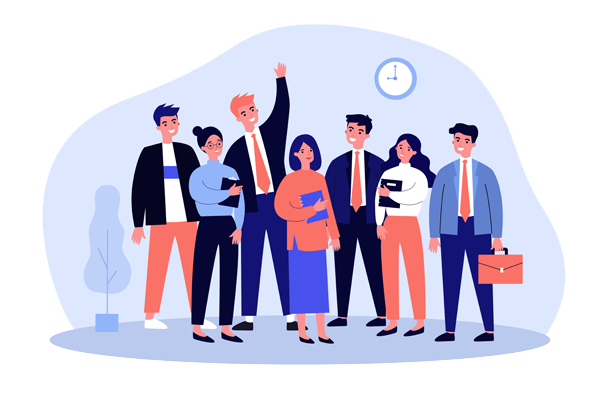 Ейджизм по відношенню до молодих людей
Ейджизм по відношенню до молодих людей теж існує. До таких фахівців придивляються ще більш уважно, ніж до старших кандидатів. Є декілька причин: недостатність досвіду, максималізм, психологічна незрілість. Часто молоді спеціалісти можуть бути не працевлаштовані офіційно, їм можуть платити набагато менше, а виконувати роботи вони будуть набагато більше, ніж ті, хто офіційно працевлаштований і має більшу заробітну плату.
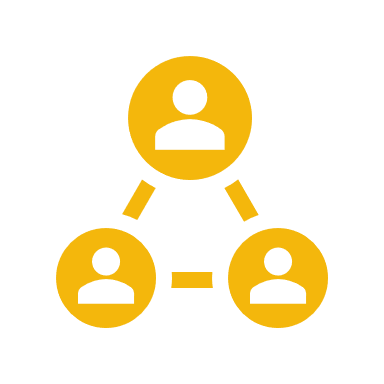 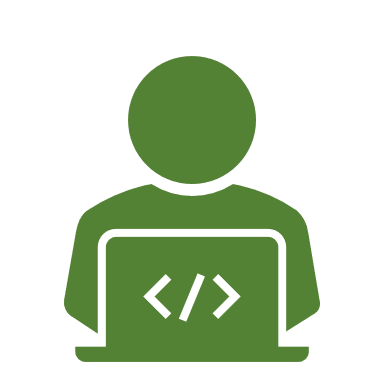 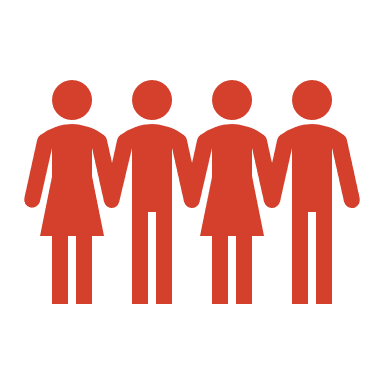 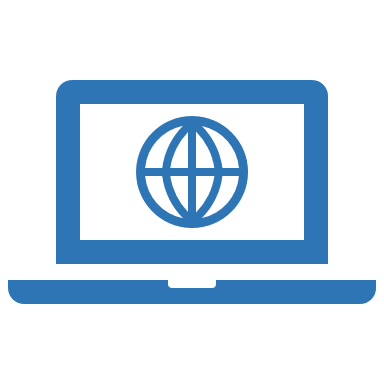 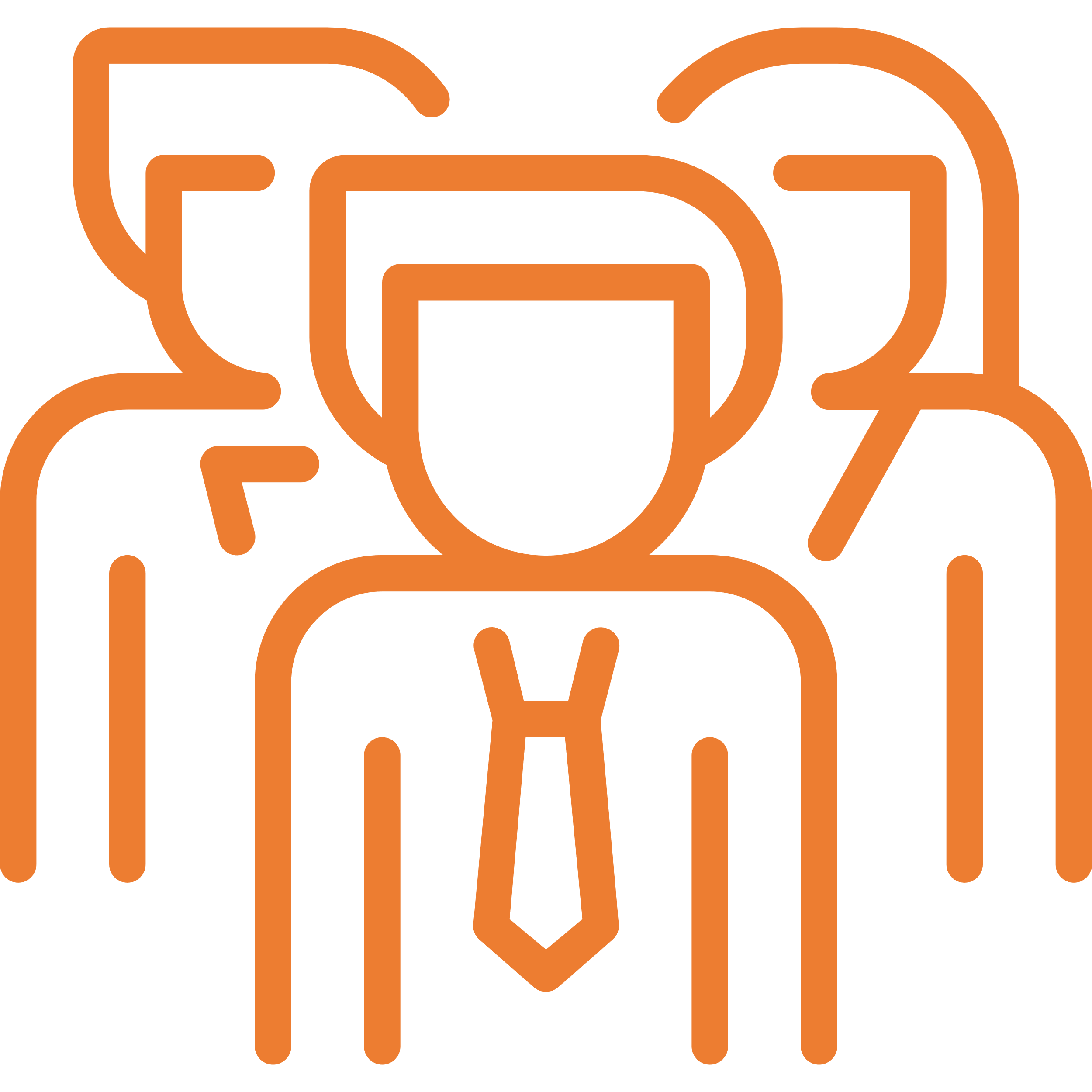 Аналіз вакансій у сфері ІТ у Львові на сайті Dou
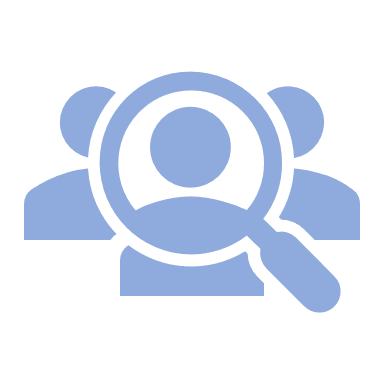 Найбільше вакансій для людей, що мають досвід 3-5 років, а найменше – для людей з досвідом 5+ років.
Найбільше вакансій в IT є для кандидатів віком від 25 до 30 років. Набагато менше актуальних пропозицій для тих, кому за 45, а ось після 50 років зарплатні очікування претендентів сильно розходяться з тим, що пропонують.
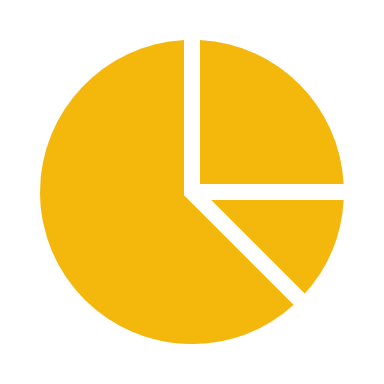 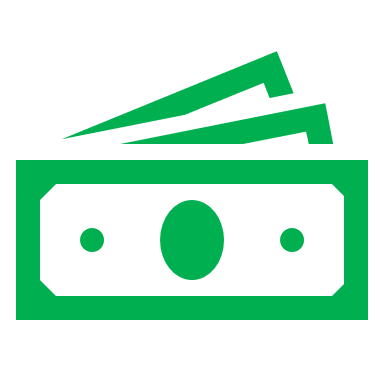 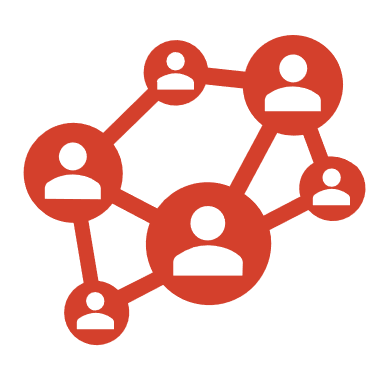 Висновки
Ситуація з ейджизмом вирішується з кожним роком. З’являється все більше вакансій для людей різного віку та роду. Людина, яка готова розвиватися, адаптуватися до нових цінностей та набувати нових знань – зможе знайти роботу в ІТ-сфері в будь-якому віці. Головне - це те як ми робимо, а не що ми робимо! Тому своє покликання можна знайти і в 20 і в 40 і навіть в  60 років.
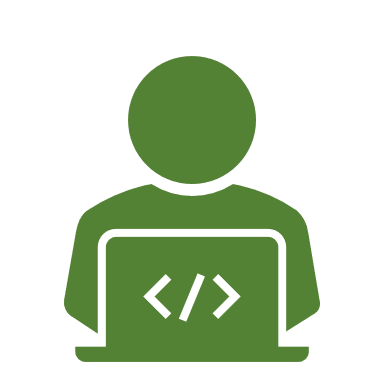 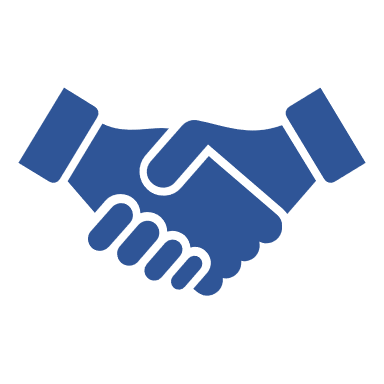 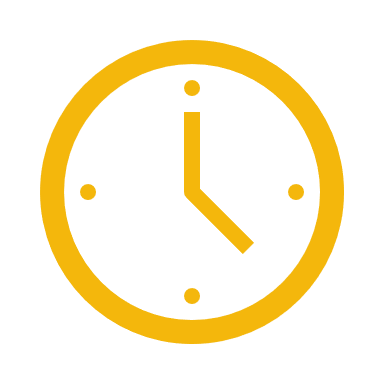